Health Equity Infrastructure Technical Assistance
Health Equity Infrastructure and Capacity-Building
Quarterly Progress Report
March 2023
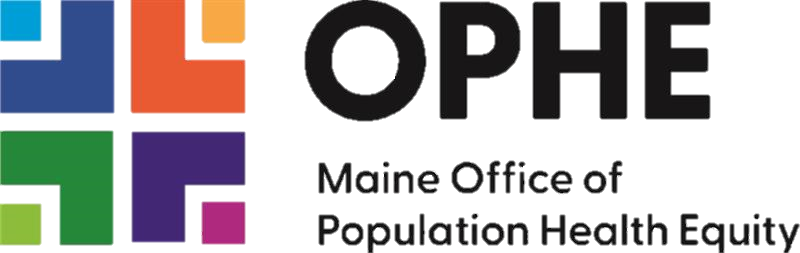 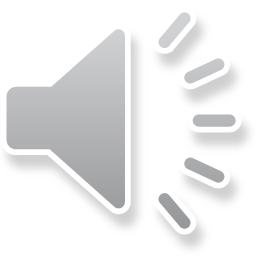 [Speaker Notes: Good morning, everyone. My name is Rose, and today, I’ll be showing you how to complete the Quarterly Progress Report for OPHE’s Health Equity Infrastructure and Capacity-Building grant. Let’s get started.]
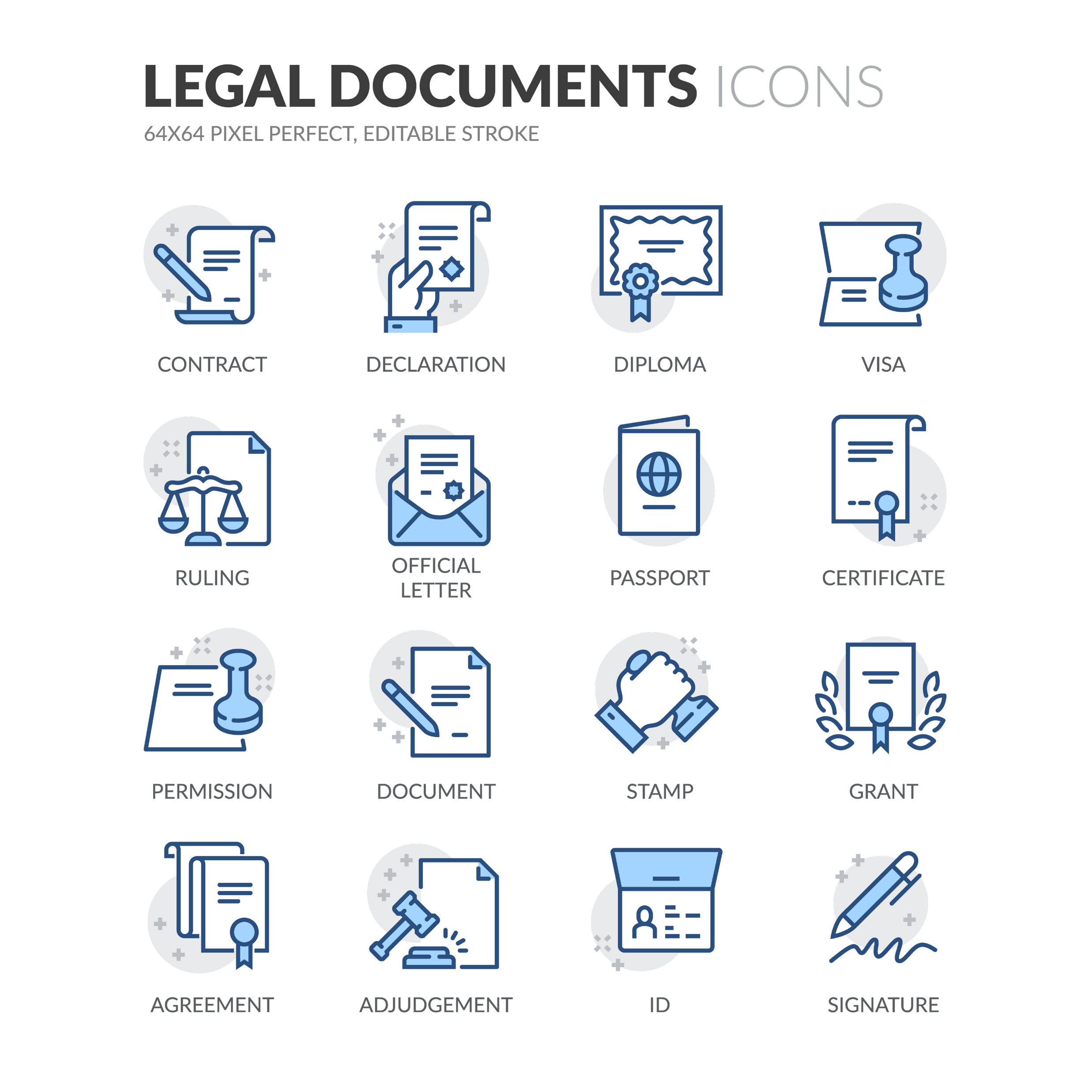 Agenda
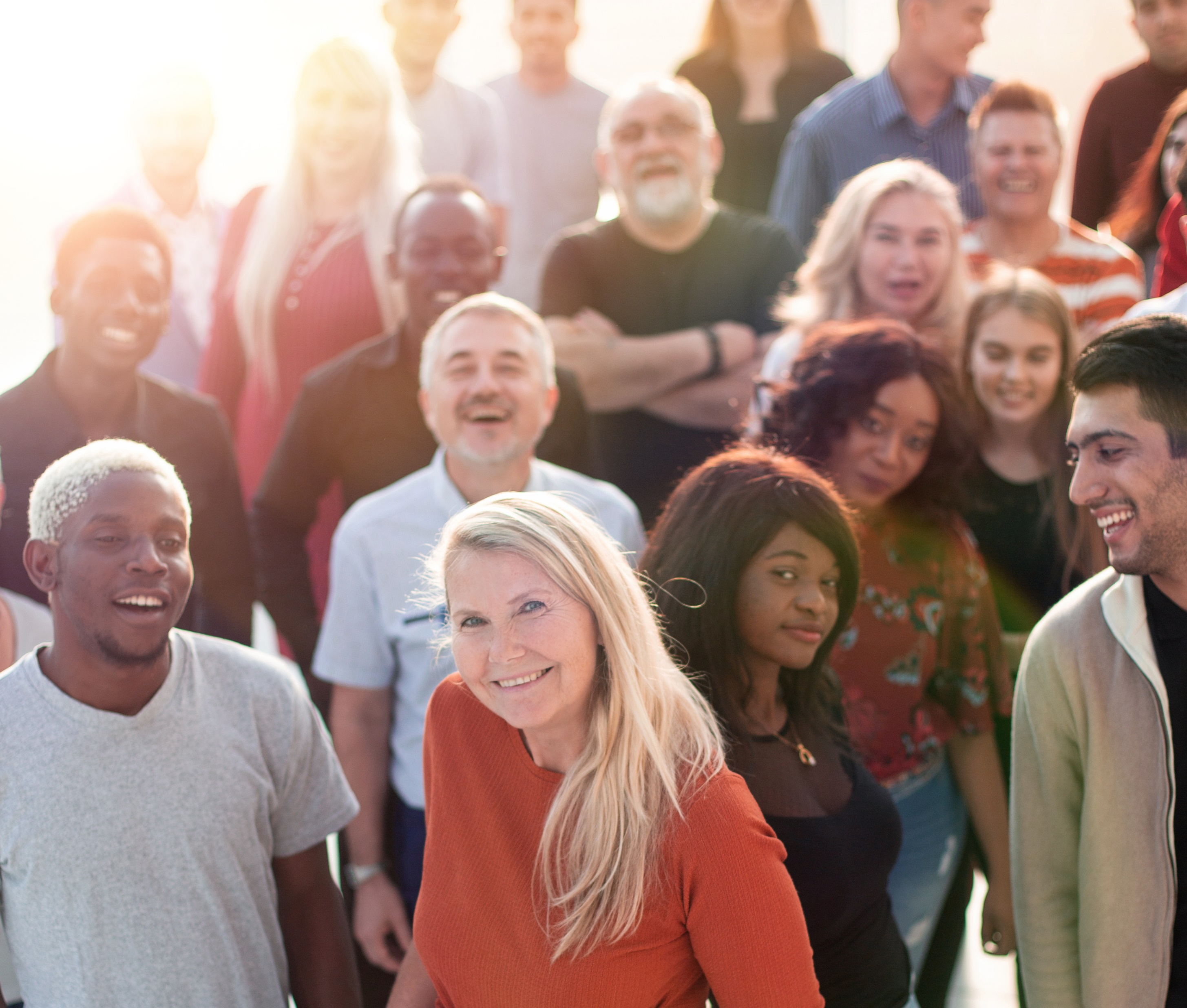 Reporting Requirements
Quarterly Progress Report Components
Technical Assistance and Support
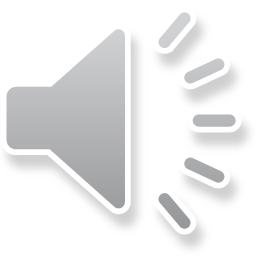 2
Maine CDC Office of Population Health Equity
[Speaker Notes: For our agenda today, you’ll be learning about some basic reporting requirements, all about how to complete and submit the Quarterly Progress Report, and then I’ll give you some resources for technical assistance and support.]
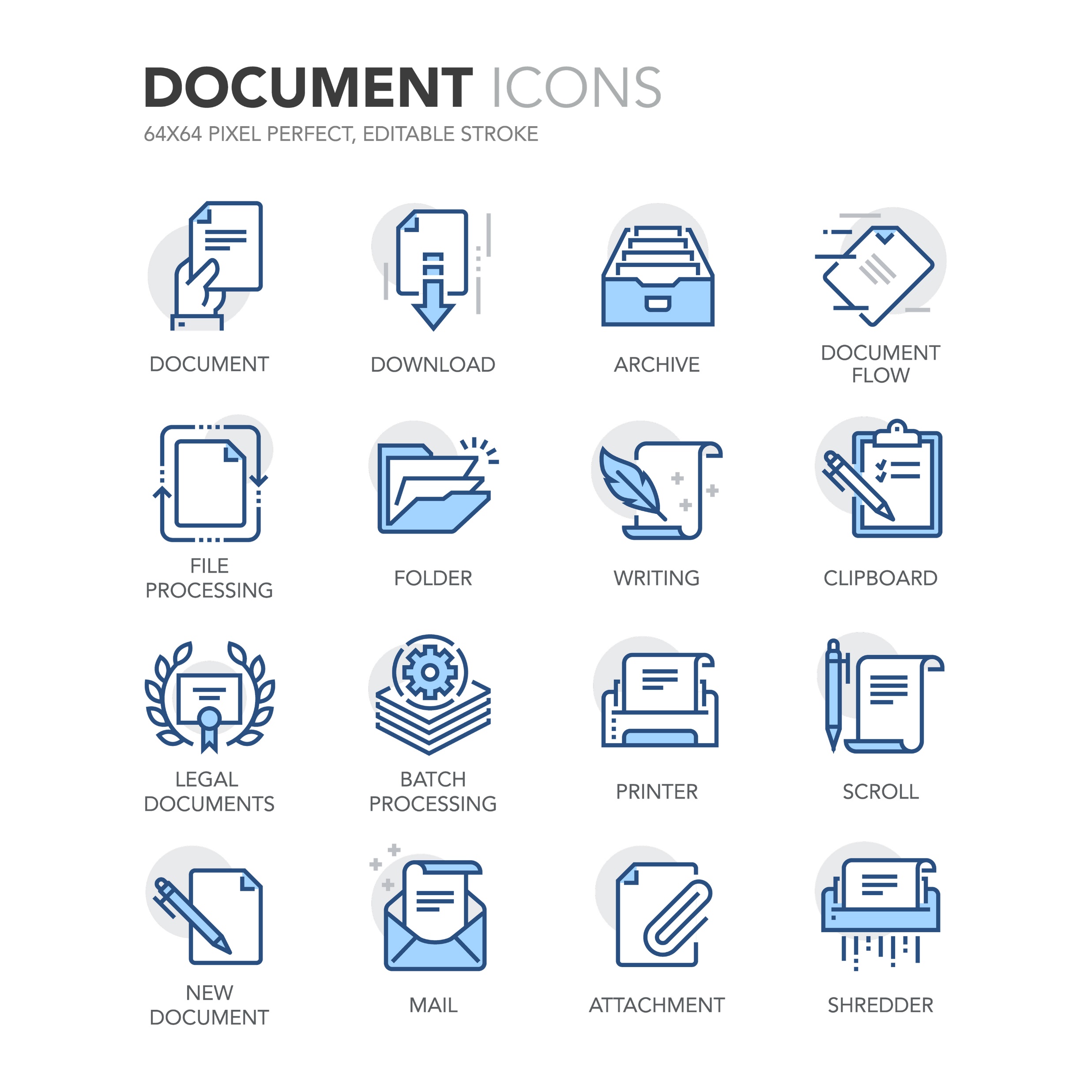 Reporting Requirements
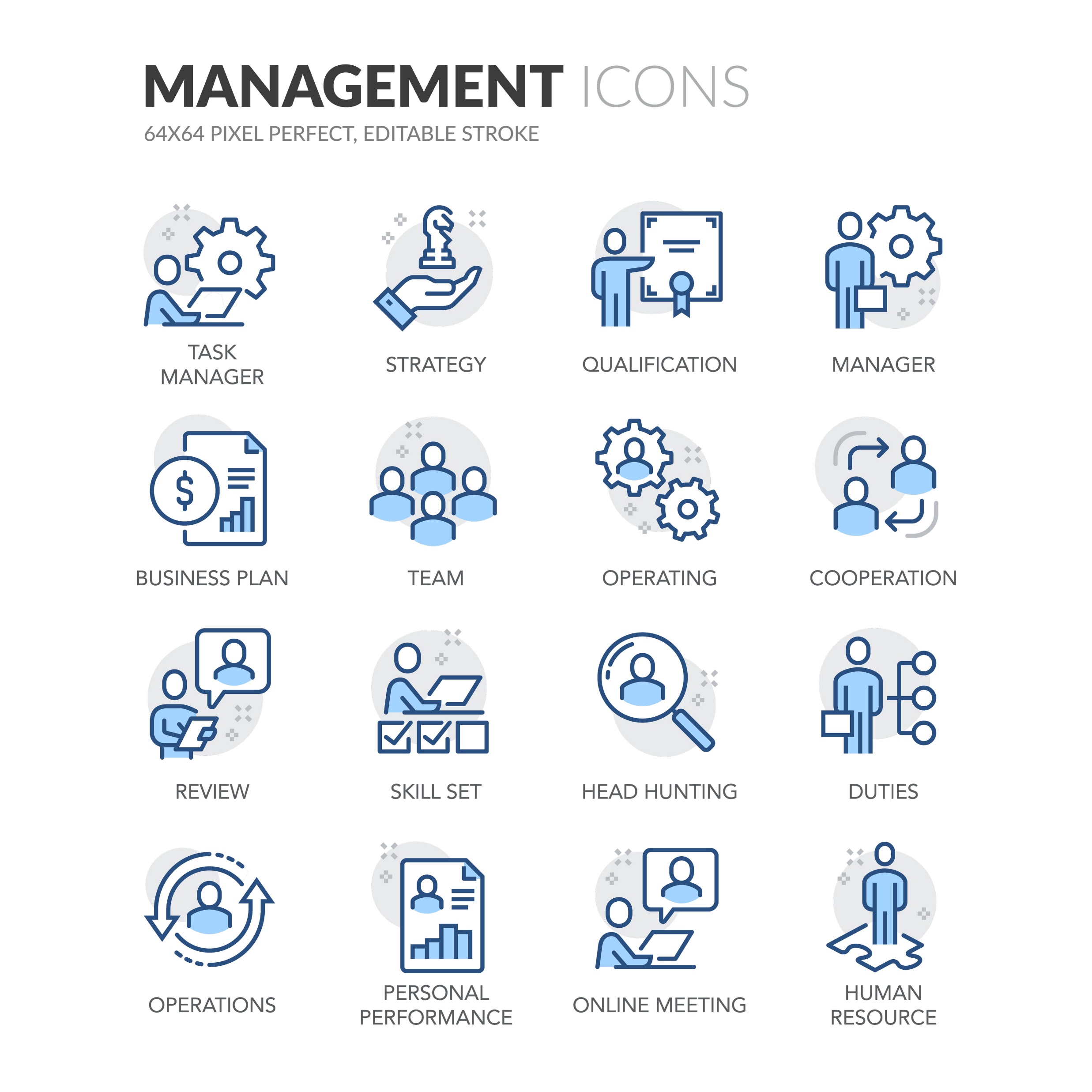 Report on OPHE-funded activities, detailing activities, outputs, revenue, and/or expenditures for the performance period
Ensure compliance with state and federal requirements. 
Identify opportunities for OPHE to support providers who may need more resources and technical assistance
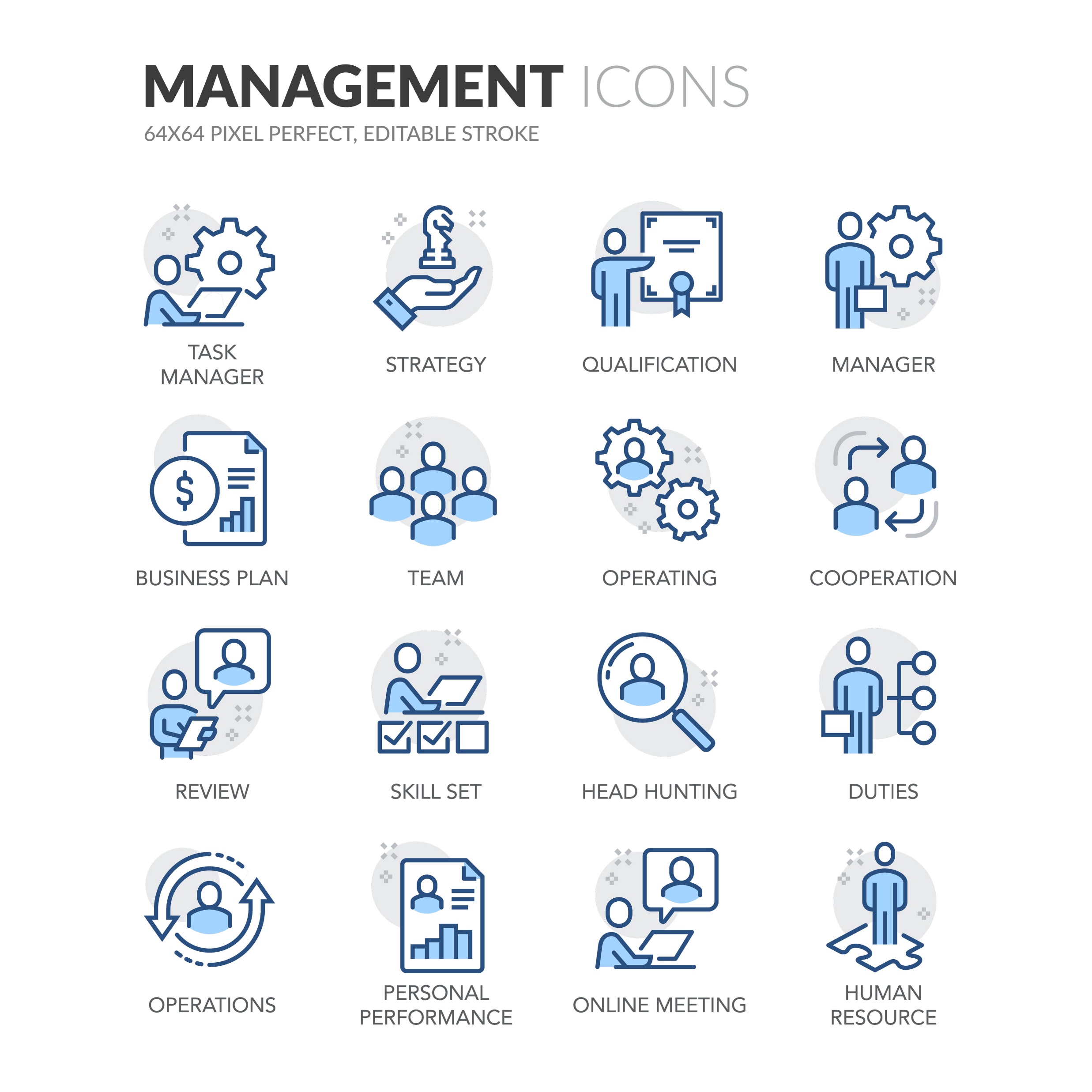 Quarterly Financial Report
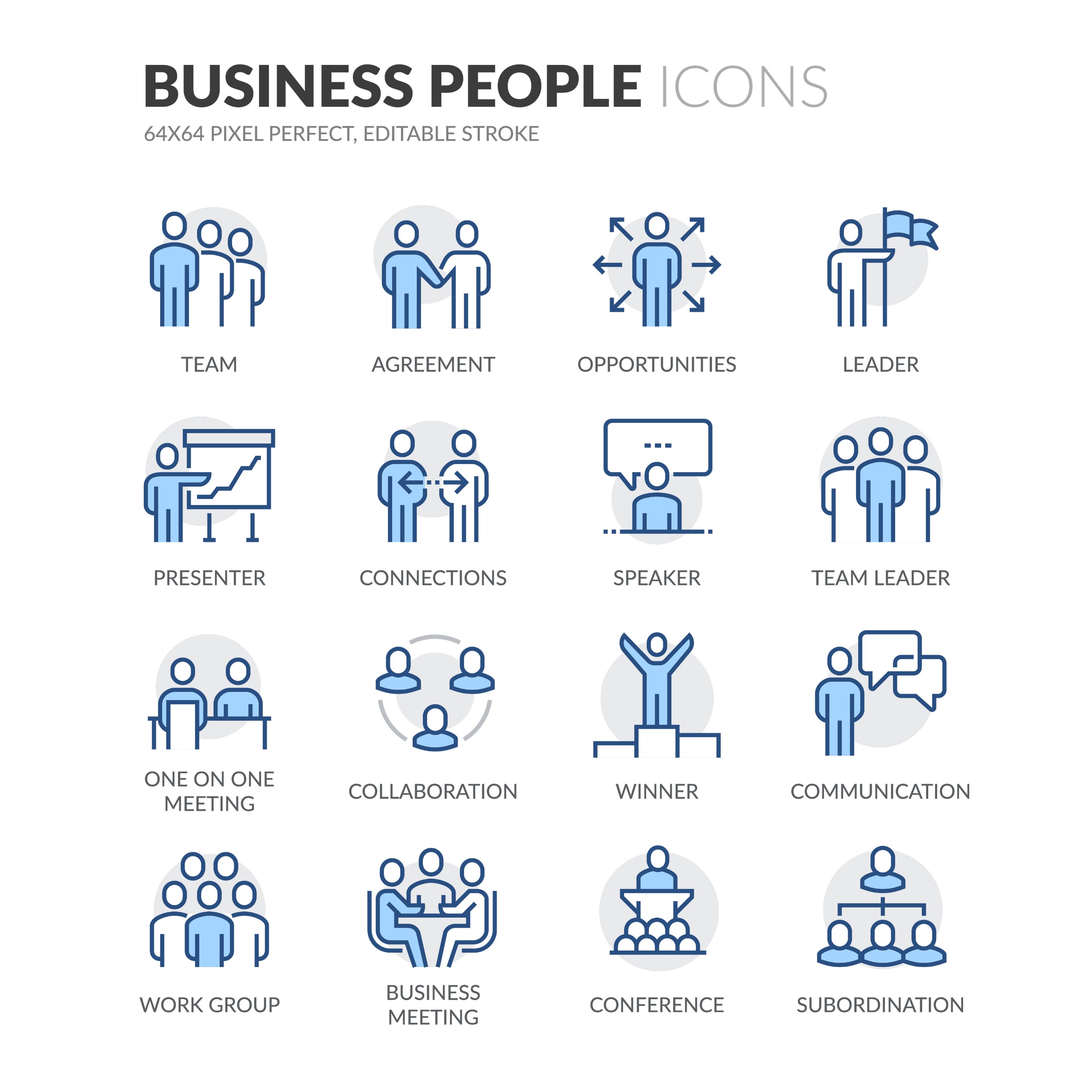 Quarterly Progress Report
Agreement Closeout Report
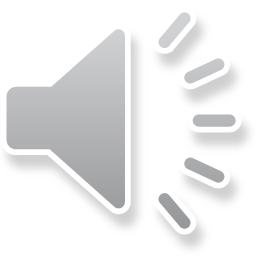 Maine CDC Office of Population Health Equity
3
[Speaker Notes: Reporting on activities and expenditures is a requirement for most grants, and OPHE grants are no different. The key reporting requirements for OPHE and DHHS include the Quarterly Financial Report, the Agreement Closeout Report (which is due after your contract has ended), and then the Quarterly Progress Report, which we’ll focusing on  today and this is specific to recipients of the Health Equity Infrastructure funding.  
While submitting these reports timely and correctly is important for maintaining compliance with the State of Maine and federal funding requirements, they’re also key opportunities for you and OPHE to identify where you and your organizations may benefit from more resources and technical assistance]
Quarterly Progress Reporting
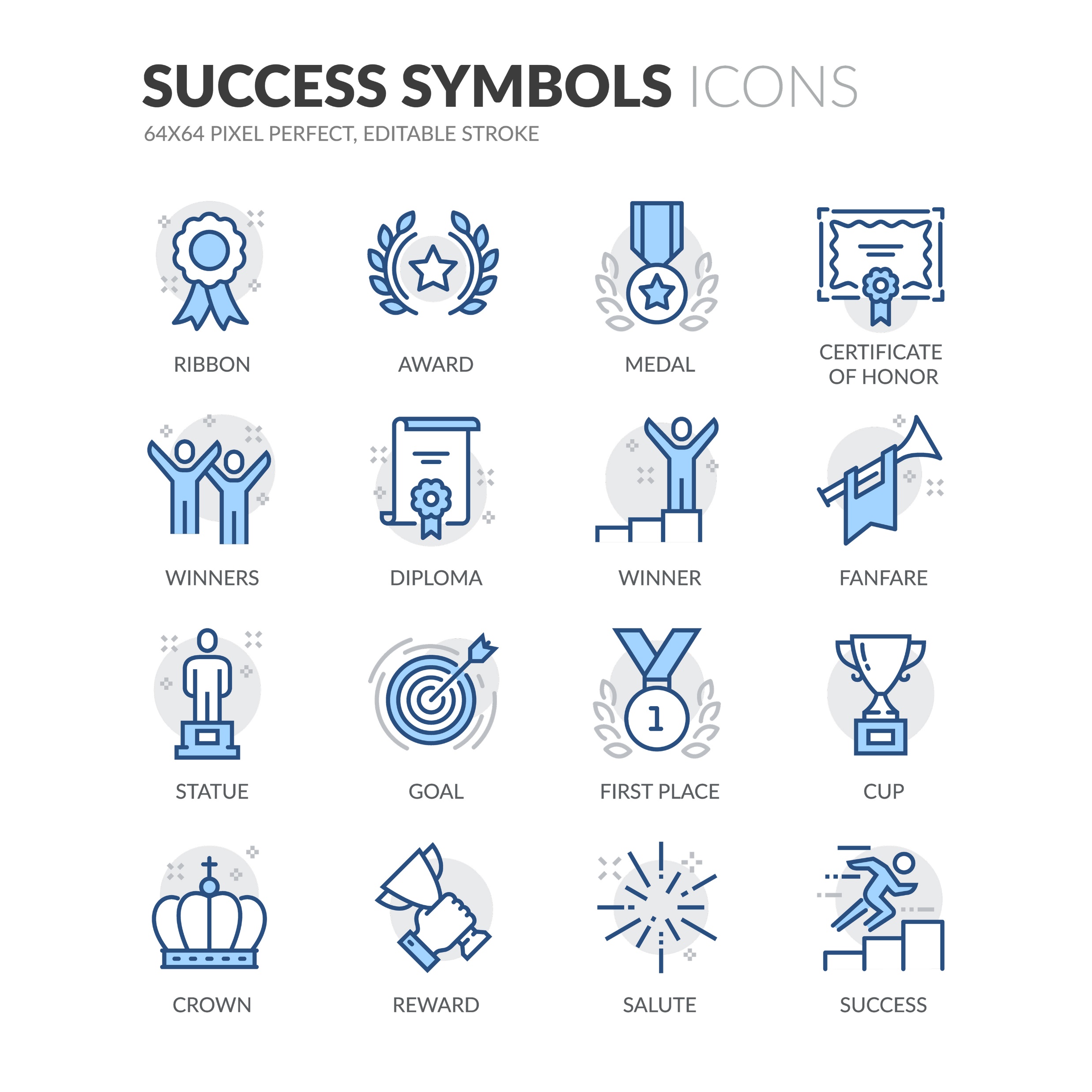 Providers are required to submit their Quarterly Progress Report each quarter to report progress made on your project and capacity building plan tasks.
Providers will report on updates and changes to the capacity building vision, plan outcomes, and task progression
Unique quarterly outcomes should be reported each quarter to reflect new progress made
For Collaborative projects, lead providers should collect updates from each collaborative CBO.
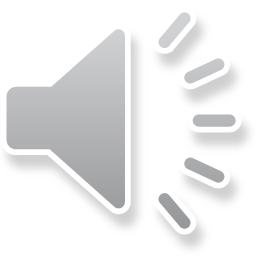 4
[Speaker Notes: When you submitted your application for this funding, you also submitted a Capacity Building Plan with key objectives and tasks. Your Quarterly Progress Report is where you’ll report on all of your organization’s progress that you’ve made to reach the objectives in that plan. You’ll report on updates and changes to the intended capacity building impact, your plan outcomes, and task progression. 
Each quarter, you’ll report on the unique outcomes you’ve achieved to show the progress you’re making. 
Also, for collaborative projects, providers should collect updates from each collaborative organization, or CBO and submit one report.]
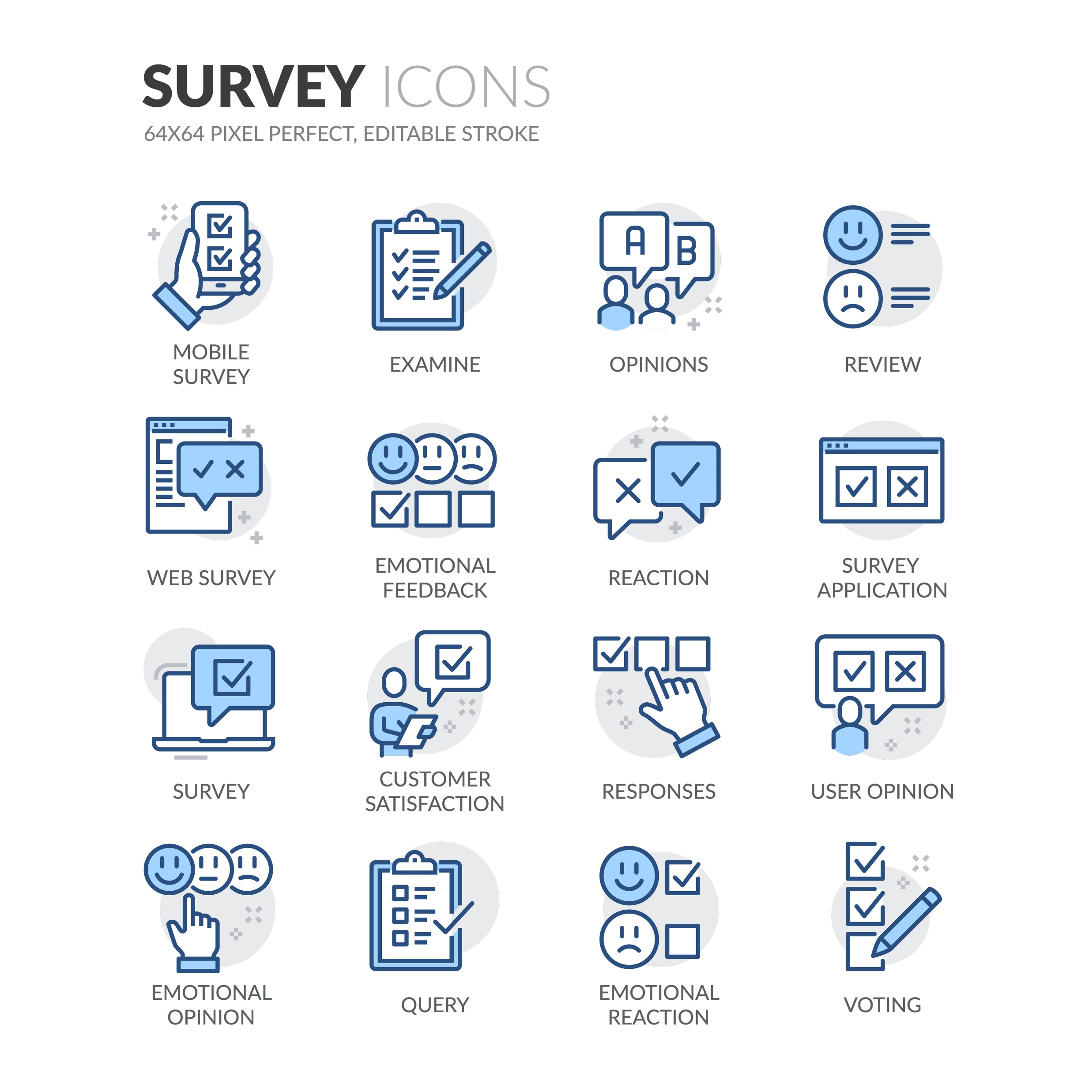 Completing Quarterly Progress Reports
Start by including the following information in the white fields on your report :
Reporting period
Project type
Any collaborative CBOs
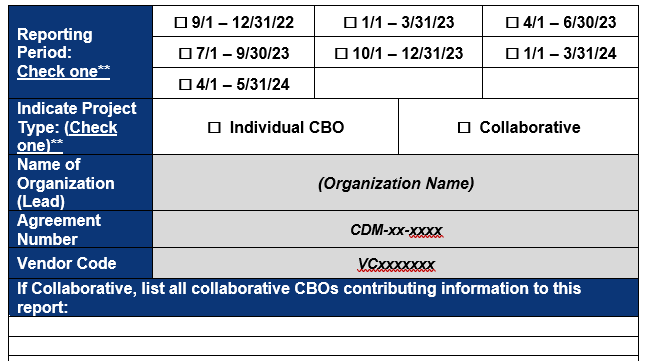 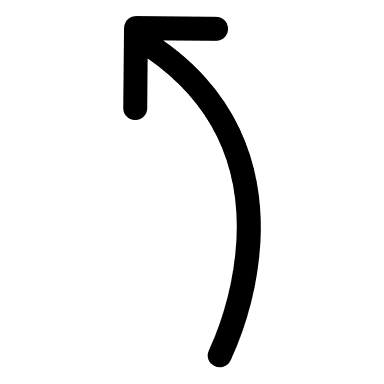 Organization name, Agreement number, and Vendor Code in gray fields have already been pre-filled.
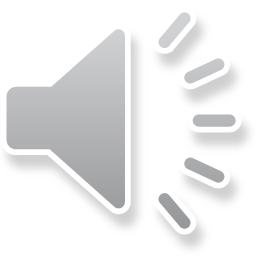 Maine CDC Office of Population Health Equity
5
[Speaker Notes: So to get started with your report, some of the basic information has already been completed for you such as your organization name, agreement number and vendor code. All you’ll need to do here is check off the reporting period and whether the report is for an individual CBO or a collaborative, and if it’s for a collaborative project, include the name of the other CBOs.]
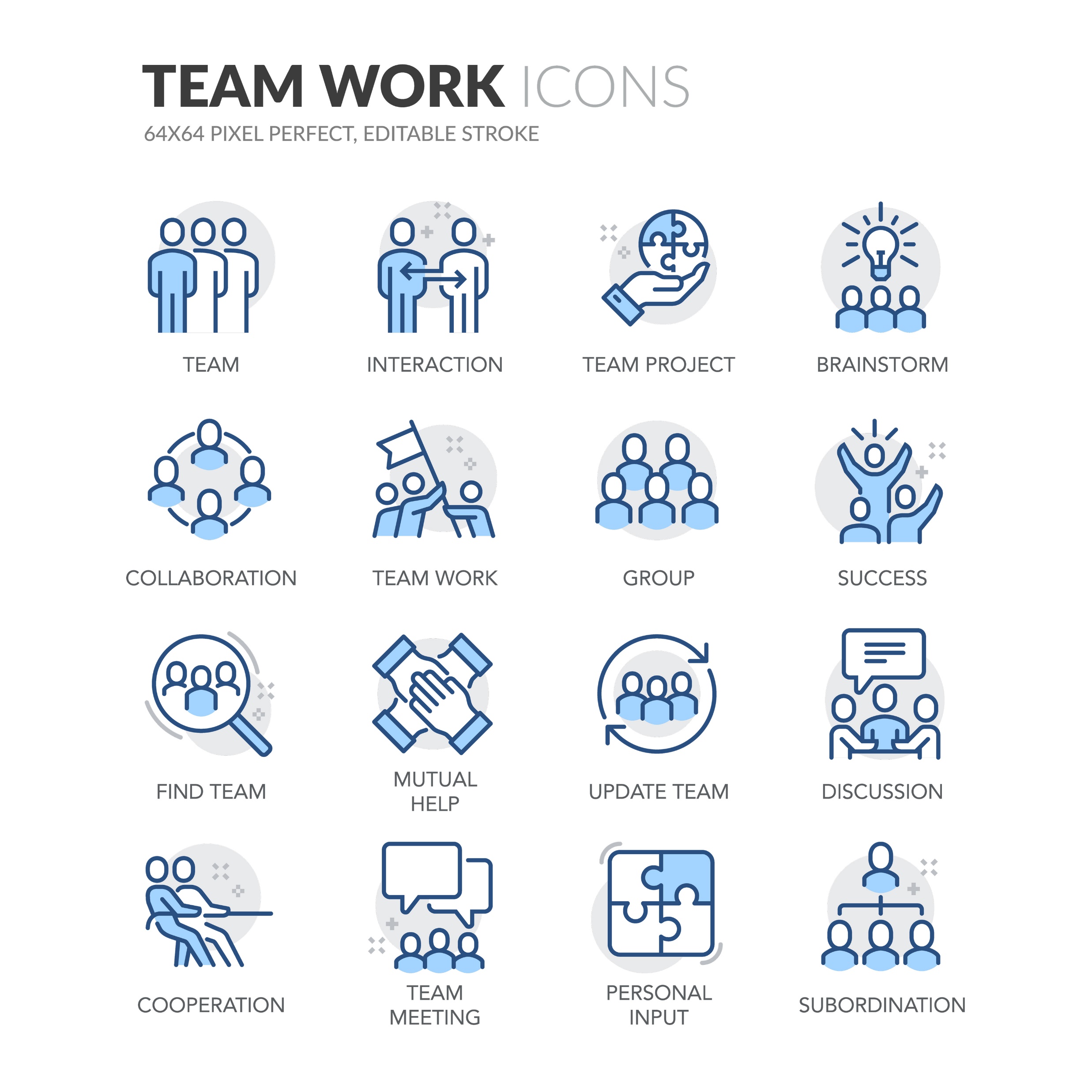 Updates and Changes to Intended Capacity Building Vision
Your Capacity Building Vision response from your RFA has been added for you (blue field). 
In the white field below, document any changes to the Vision that might have developed over the quarter.
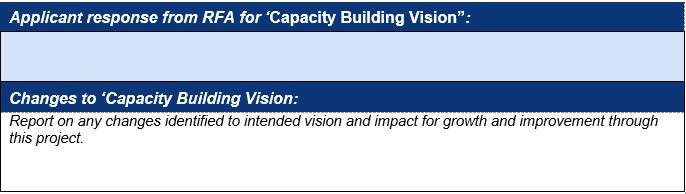 Example: Your capacity building vision included adding a 
staff member to build up your social media and outreach, 
but it changed to hiring a business officer to improve your organization’s financial health.
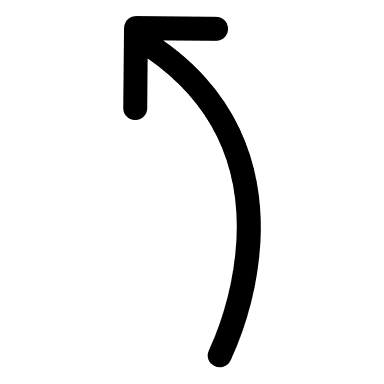 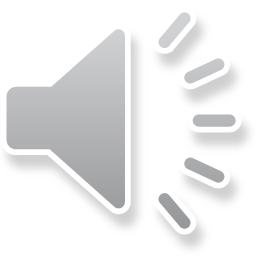 Note: If you need to make changes to your capacity building plan, please 
discuss the changes with OPHE to make sure that costs are allowable!
Maine CDC Office of Population Health Equity
6
[Speaker Notes: The next section of your report is where you’ll be documenting any updates and changes to your Intended Capacity Building Vision. Your organization’s response for the Capacity Building Vision from your RFA has already been added to your report for you in the blue field. Below that in the white field is where you’ll document any changes to the vision and intended impact that might have developed over the quarter. For example, you may have initially included adding a staff member to build up your social media and outreach, but it changed to hiring a business officer to improve your organization’s financial health because that became a higher priority. And, just a note here, before making big changes, I would encourage you to share your plans in advance with OPHE to ensure that any potentially different costs are allowable according to your contract agreement and determine if a budget amendment might be required.]
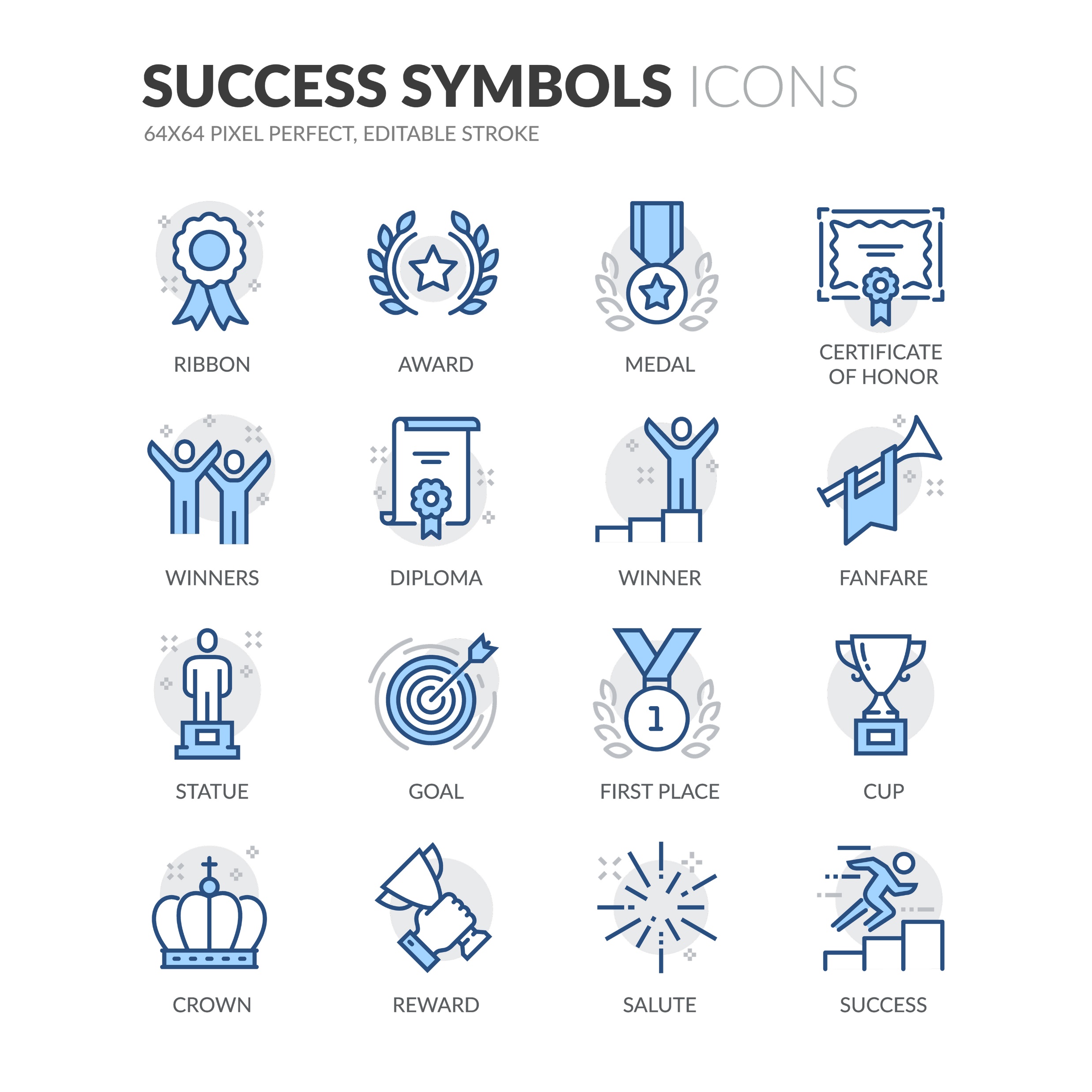 Updates to Overall Accomplishments
Count the wins! What was your organization able to accomplish over the past quarter? 
Serving more people?
Securing more funding?
Mapping out a strategic plan?
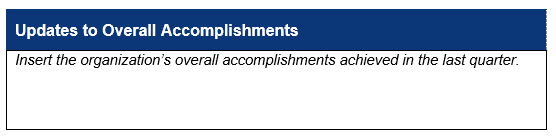 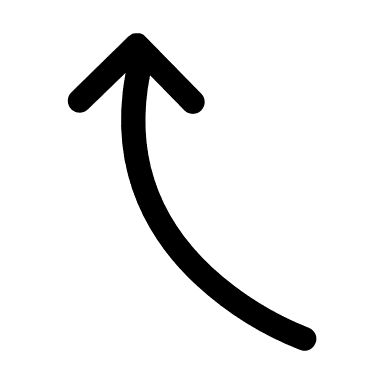 Note: Document accomplishments across your entire organization, not just those funded by DHHS.
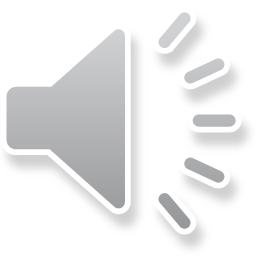 Example: Your organization established a board of directors and
submitted its application for 501c3 status.
Maine CDC Office of Population Health Equity
7
[Speaker Notes: The next section of the report is where you get to highlight your organization’s overall accomplishments over the past quarter, and it’s important to note here that these accomplishments don’t necessarily need to be funded by DHHS. Maybe you were able to serve more people, were awarded a new grant, or mapped out a new strategic plan. Here’s an example where an organization established a board of directors and submitted its application for official nonprofit status. Whatever your accomplishments are, this is where you’ll put them.]
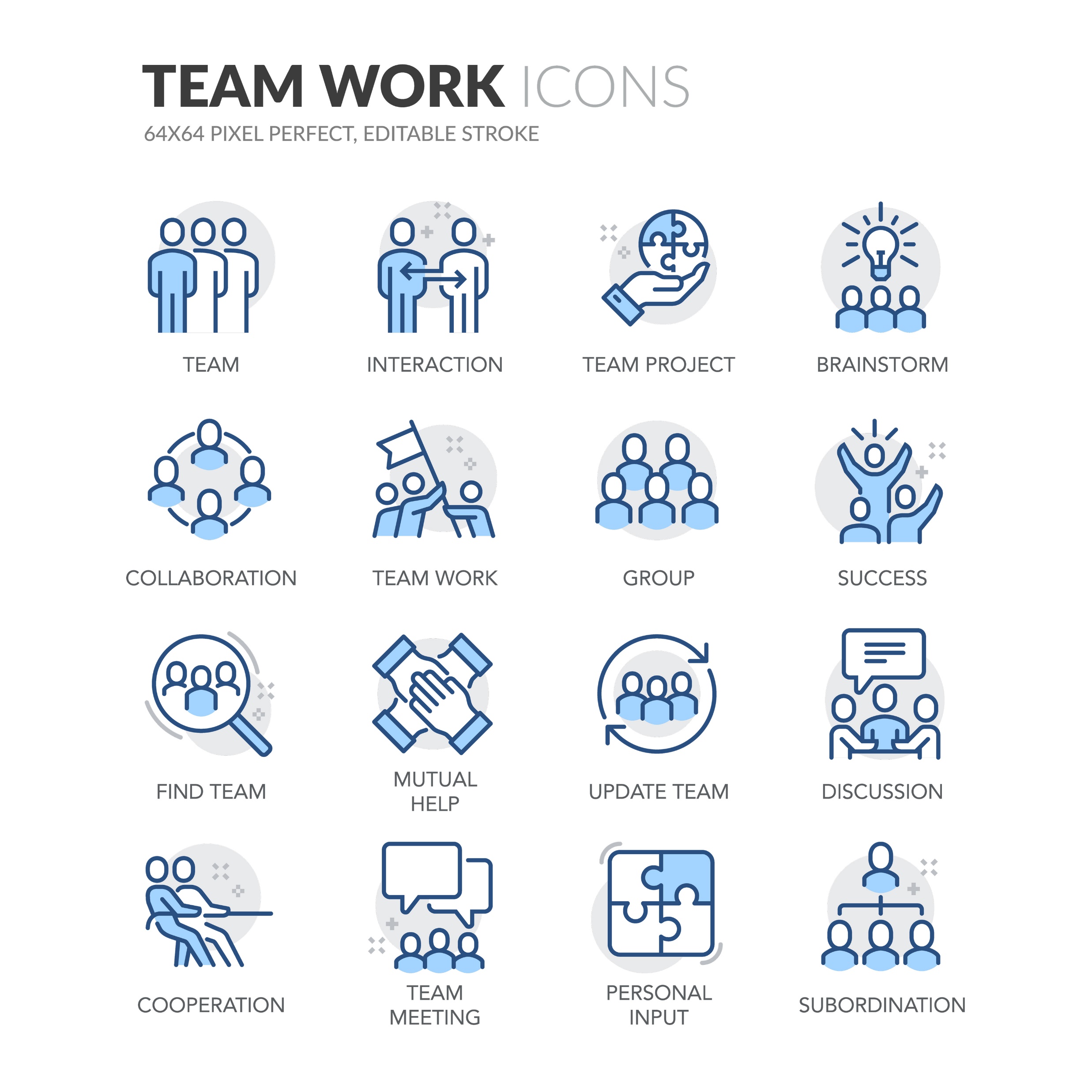 Capacity Plan Task Progress
Example Task Progress Table
The objectives, outcomes, and tasks from your Capacity Building Plan have been pre-filled for you (blue fields)!
Check the appropriate box for the status of any tasks. You can also add or remove a task as needed.
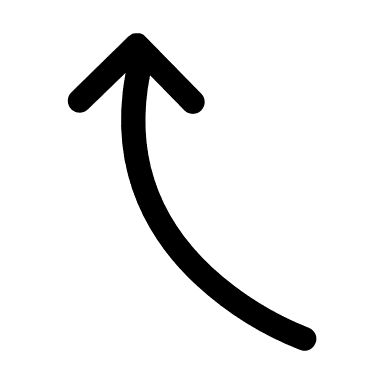 Note: If you’re removing or adding a task, you can discuss the changes in the next section of the report.
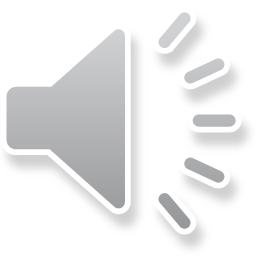 Maine CDC Office of Population Health Equity
8
[Speaker Notes: The next section of your report is just reporting on the status of tasks that you outlined in your Capacity Building Plan by checking off the applicable boxes. Your major objectives and intended outcomes have already been copied and pasted for you directly from your Capacity Building Plan, along with any Tasks or Subtasks that you may have identified. The options include Not Started, In Progress, and Complete, but there’s also options to indicate that the task has been removed/discontinued, or if it’s a new task or subtask that wasn’t in your initial RFA. If you are removing or adding a task, you can discuss the changes in the next section of the report where you’ll report in more detail on the progress of your objectives and tasks.]
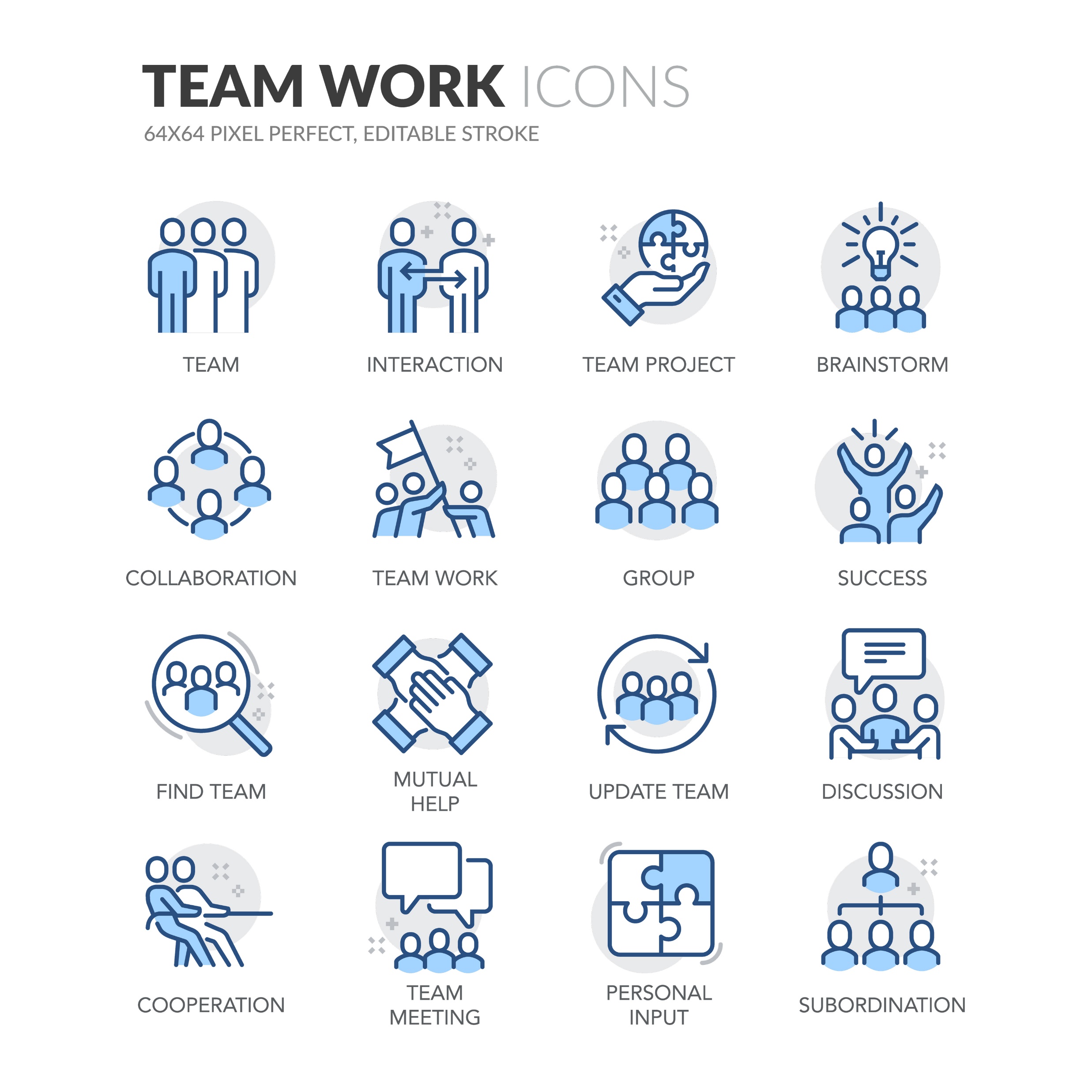 Capacity Plan Outcomes Table
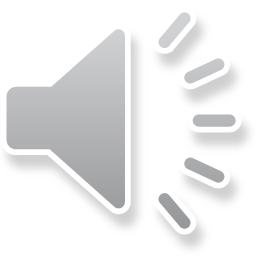 Maine CDC Office of Population Health Equity
9
[Speaker Notes: The next section of your report is the Capacity Plan Outcomes Table. If it’s your first time submitting a Quarterly Progress Report, you only complete the Current Quarter Outcomes column on the right, but if it’s now the second, or third, or fourth quarter, you’d include those previous quarter outcomes in the middle column. All you really need to do is copy and paste the information from your previous quarterly progress reports into those fields, and it’s a great way to see your progress as you complete your plan tasks and implement solutions to challenges that come up.]
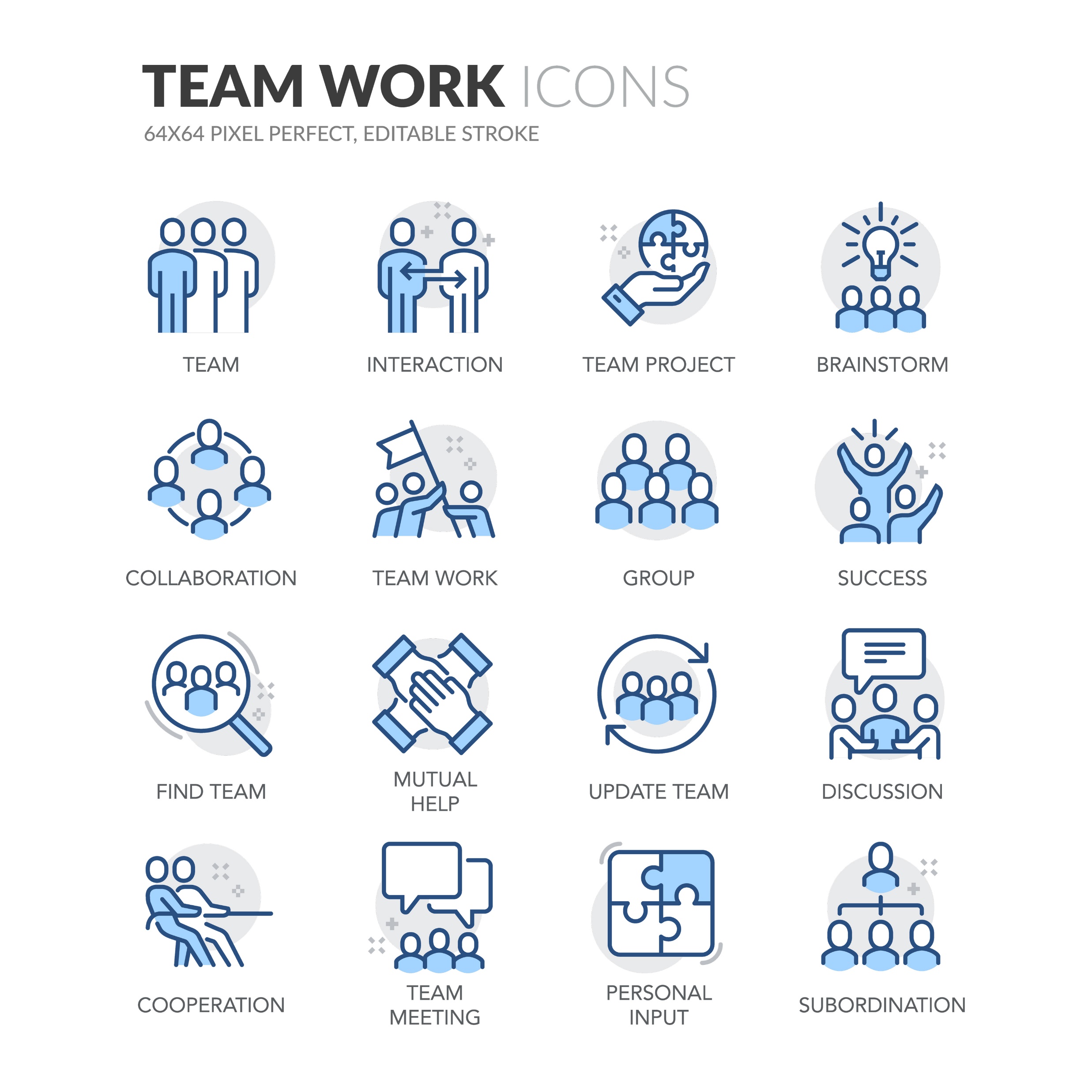 Capacity Plan Outcomes Table
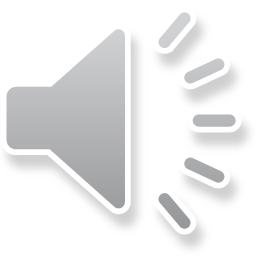 Maine CDC Office of Population Health Equity
10
[Speaker Notes: Now, when you start to complete this table, you’ll need to review and reflect on your objectives, tasks, and outcomes from your Capacity Building Plan that you submitted to OPHE, and the vision and objectives and tasks have already been copied and pasted into your report template for you in the previous sections.
For overall progress towards your major objectives, review your submitted objectives, along with the outcomes and measures that indicate progress, such as increasing the number of individuals served due to finally hiring for that position you needed. You can be broader here, but this would be the spot to indicate if you have any objectives or tasks that have been changed, added, or removed.
For successes towards the major objective, you can get more granular, focusing on specific tasks that you were able to accomplish, or highlighting some key indicators that demonstrate that you’re moving in the direction of those outcomes. 
For challenges towards your objectives, think about any setbacks or slowdowns you’ve had, and why did they happen? An example here for a challenge might be that one of your funding sources wasn’t renewed for the next year, but when you get to the next section on steps overcome the challenges, this is where you can note what your organization did or will do to move past the challenge along with any projected timelines if you have them. An example step your organization could take to a challenge on losing a funding source could searching and applying for new grants that could make up the projected shortfall. Be as specific as possible when you’re completing this section, and the other ones too so that OPHE might be able to connect you with additional resources to help you reach your objectives, overcome challenges, and help you produce your desired impact for your organization. And again, if you’re making some significant changes, please discuss them with OPHE to ensure that any changes align with your contract and the project’s allowable costs.]
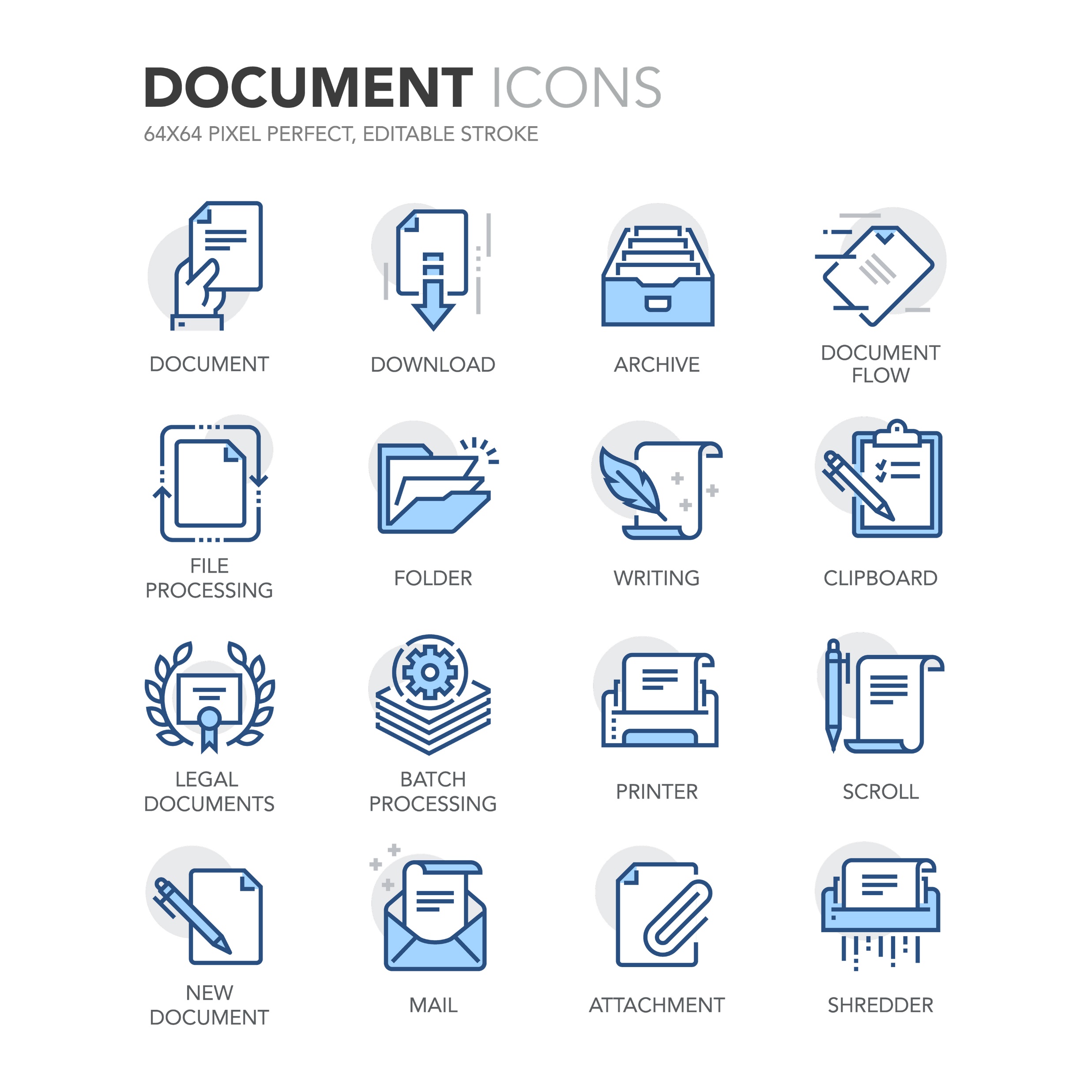 Submitting the Quarterly Progress Report
Submit reports via the OPHE TA website and Grantee Portal (ophepartners.org).  
If you’re having trouble, please submit a technical assistance request on the website or email CDC-OPHE-Support@maine.gov. 
Use the correct naming convention! Follow the guide on the first page of your report and update the file name to the correct quarter: 
Ex: HEI_Organization Name_Quarterly Progress Report_Q2
Quarterly Progress Reports are due no later than the 15th of the month or next business day following the end of each quarter.
Q1: Oct - Dec  Due Jan 15th
Q2: Jan - March  Due April 15th 
Q3: April - June  Due July 15th 
Q4: July - Sept  Due Oct 15th
Important: Failure to submit program and financial reporting timely may result in payment delays to providers or contract termination.
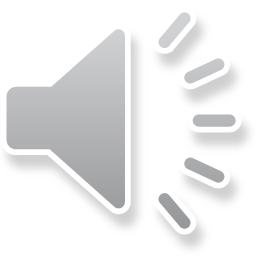 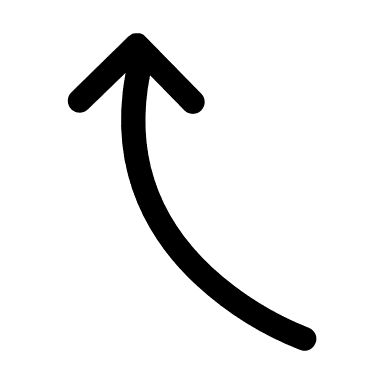 Maine CDC Office of Population Health Equity
11
[Speaker Notes: So now that you know how to complete your progress report, let’s talk about submitting it. Progress Reports should be submitted to the OPHE Grantee Portal at ophepartners.org. You should have your login information at this point, but if you don’t, or if you have any issues when trying to submit it, you can submit a technical assistance request on the website, and you don’t need to be logged in to do that. You can also email OPHE at the support email address and let them know that you’re having a problem and need to email the report. There’s also a forgot password option on the login page in case you’re having trouble with your password. 
Also, be sure to use the right naming convention for your report file name. For HEI grantees, it’s just HEI, underscore, your organization’s name, underscore, Quarterly Progress Report, underscore, and then Q plus the quarter’s number. Your first report template has been named for you, but for future quarters, you’ll need to make sure you update the quarter number on the end.
Lastly, Quarterly Progress Reports are due no later than the 15th of the month or next business day following the end of the quarter. We have a little schedule down here, where Q1 runs from October through December, so then your Progress Report would be due January 15th, and then April 15h, July 15th, etc. If you think that you won’t be able to submit it on time, please email OPHE at the support email to request an extension. Submitting program and financial reporting on time is a requirement of your OPHE contracts, and not getting those in can result in payment delays or contract termination, so make sure you give yourself enough time to complete these reports and ask for help if needed.]
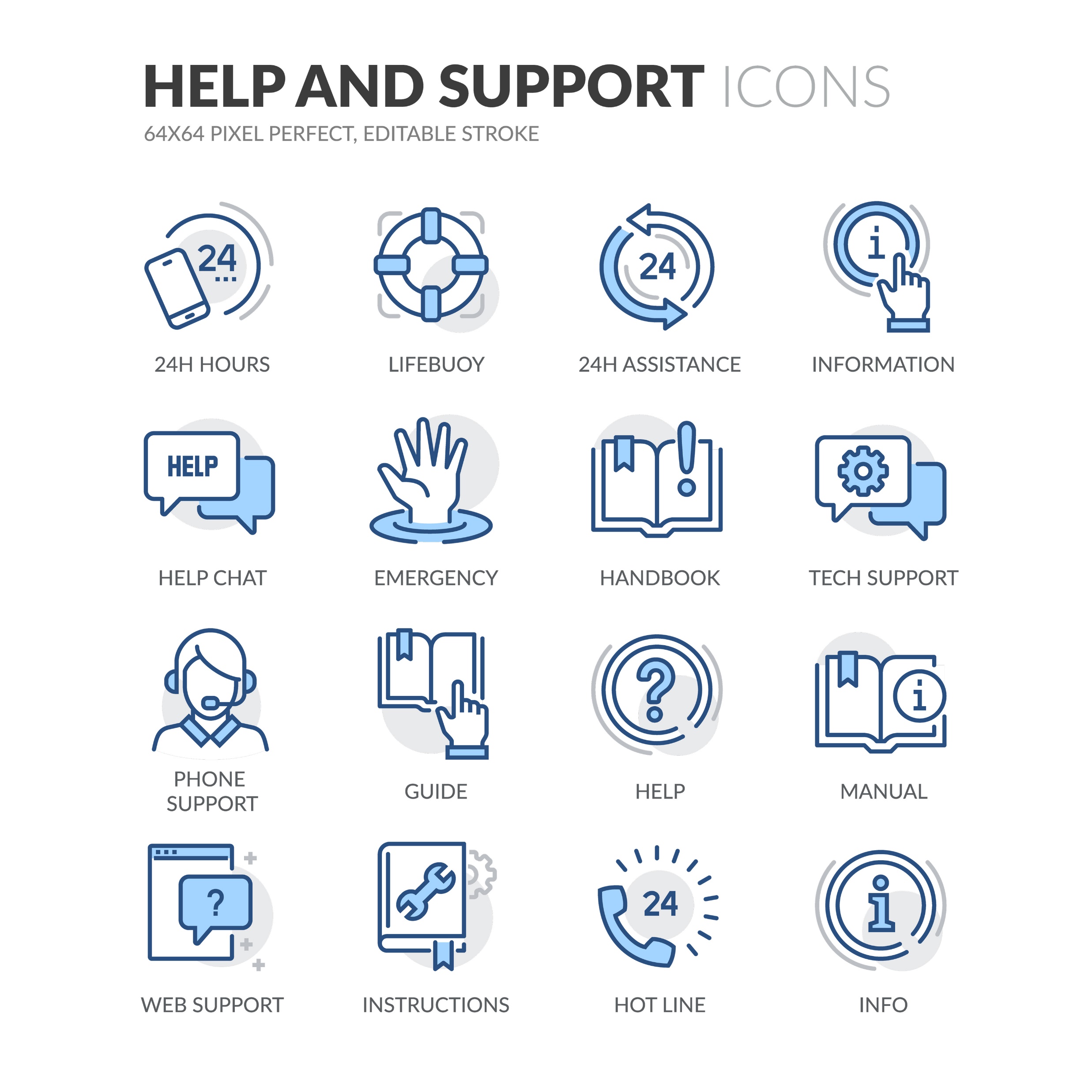 Technical Assistance and Support
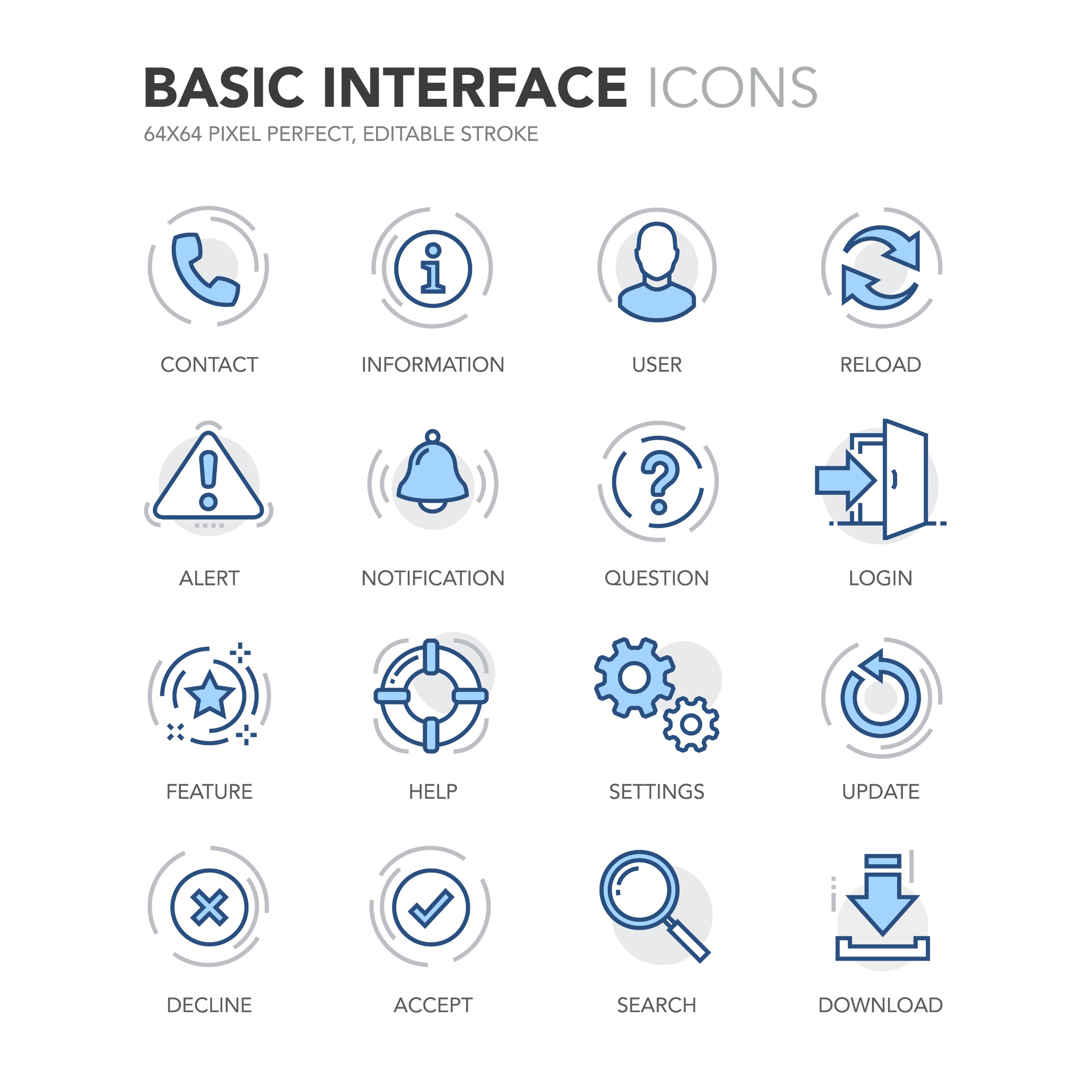 Reach out for technical assistance and support via email at CDC-OPHE-Support@maine.gov 
You can also submit a TA request on the OPHE partners website!      www.ophepartners.org
Live informational webinars
Individual TA sessions, by request
Dedicated TA mailbox
Maine OPHE Partners Website & Grantee Portal: Array of resources including forms, instructions, tips, and recorded webinars and materials. 
OPHE Provider Handbook (Coming soon!)
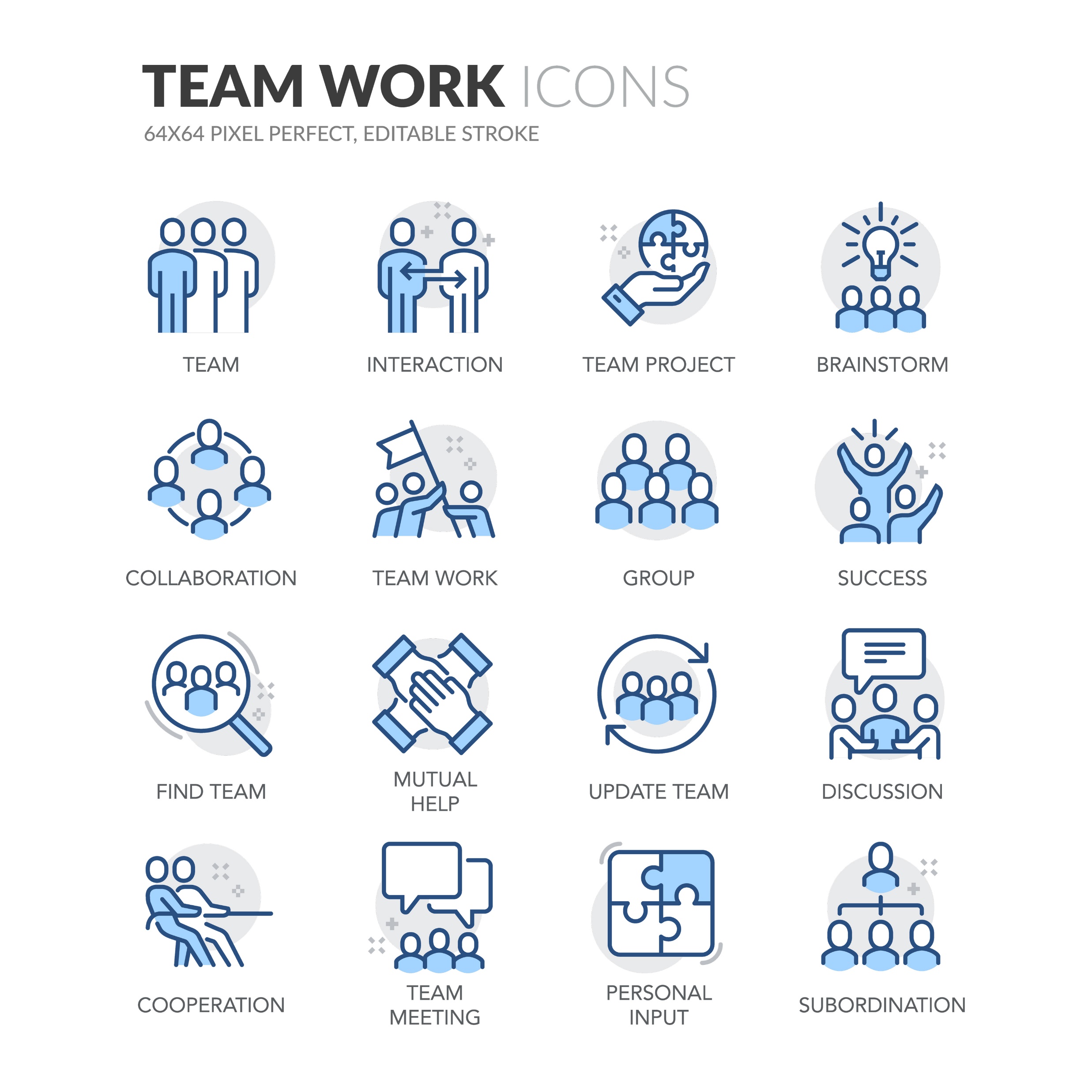 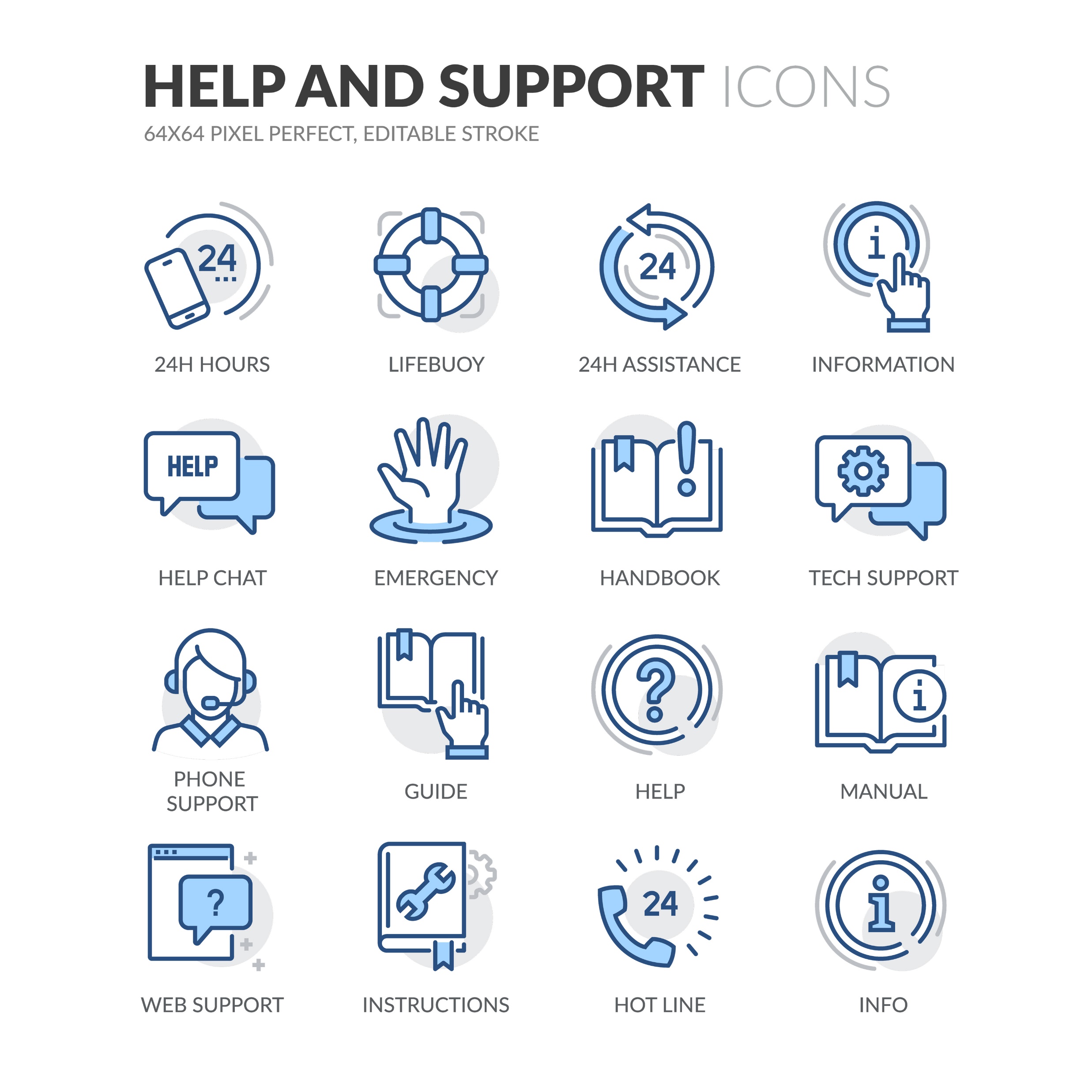 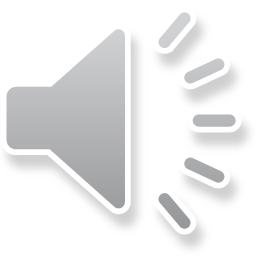 Maine CDC Office of Population Health Equity
12
[Speaker Notes: Well that sums up how to complete the Quarterly Progress Report for the Health Equity Infrastructure grant. If you have any issues or questions, OPHE is ready to provide technical assistance and support. Live informational webinars are conducted regularly, you can request an individual TA session, or submit your questions to a dedicated TA mailbox, CDC-OPHE-Support@maine.gov, or submit a TA request at ophepartners.org which has a slew of resources, forms, instructions, tips, and recorded webinars and materials. Another resource is the OPHE provider handbook, which is coming soon, and it will contain a lot of information in one place about the contract process, payments, reporting and more, so be on the lookout for that.]
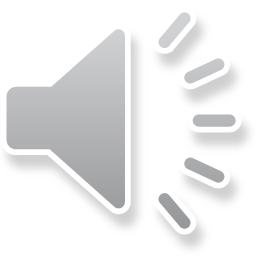 [Speaker Notes: That concludes our training for today. Thank you very much for joining us, and we look forward to supporting you and seeing your organizations make some impactful progress through this grant.]